Prevalence Of Early Marriage And Associated Factors Among Women In Bangladesh: A Cross Sectional Study
Supervised By- 
Samia Aziz
Senior Lecturer 
Department of Public Health
Independent University of Bangladesh(IUB)
Submitted By- 
Rehana Sultana
Student ID- 2022988
Master of Public Health (MPH) Independent University of Bangladesh(IUB)
CONTENTS
Background
Bangladesh is one of the most densely inhabited countries in the world where population growth rate is 0.98%.
Early marriage is defined as any marriage occurred below the age of 18 years.
Globally around 21% of young women were married before their 18th birthday. 
Women married at young age have intense health hazard.
.
Continue……
Early marriage places children at high risk of violence , exploitation.
Bangladesh has been ranked in 4th in terms of  highest rate of  early marriage  before age 18.
The legal age of marriage in Bangladesh is 18 years . This law  replaced by a new law. 
The SDG  indicators 5.3 is “ Eliminate all harmful practices such as child, early and force marriage and genital mutilation”
Continue……
Education, regional variation, socio-economic condition, religion, residence , exposure to media, women occupation , poverty etc are the significant factors for early marriage.
The proportion of women age 18 declined from 73% in 1993-94 to 65% in 2011 and 59% in 2014 .
Significance of this study
Despite significant achievement in female education, maternal mortality , female empowerment, rate of early marriage did not decline in a way that was expected. 
Therefore this study is initiated to identify the factors which are responsible for early marriage using the most recent nationally representative dataset BDHS 2017-18.
Objectives
To determine the prevalence of marriage rate before 18 years.
To find the percentage of different socio-economic and demographic factors affecting on age at first marriage.
To find out different socio-economic and demographic factors have any association with age at first marriage .
methodology
We conducted secondary source of national data from the 2017-18. Bangladesh Demographic and Health Survey (BDHS).
Information on women who were married before the age of 18 has been used in this study (N = 17004)
The key socio-demographic factors like current age, division, residence, education, current working status, wealth Index (poorest, poorer, middle, richer, richest), Reading newspaper, Watching TV, Listening Radio, husband’s occupation included for the analysis.
Survey period was 4 months.
Continue……
A descriptive analysis was calculated individually for the dependent and all selected independent variables. 
Chi-square test was performed to see any significant(P<0.05) difference among the categories of each variable with the dependent variable and independent variables. 
Finally, multivariate analysis was performed with the dependent variable and the  independent variables.
The data that was obtained from BDHS 2017-18 were entered and analyzed  by using SPSS 22.
Result
Frequency distribution
Bivariate analysis
Continue……
Multiple logistic regression
Multiple logistic regression
Discussion
Usually, women with a higher level of education spend a longer span of life in education, have a higher occupational aspiration and want to have a prestigious job.

Education increased awareness on the adverse  impacts of early marriage and early childbearing, more importantly educated men are likely to be abide by child marriage law.
 
People in rural areas are insignificant in terms of their educational attainment, economic position, social and cultural provision.
Continue……
Around 90% of the total population in Bangladesh is Muslim. It is evident that Muslim morals and ethics hold the prime share in mainstream Bangladeshi culture.
Women engaged in agriculture as family or unpaid workers. Unskilled & semiskilled workers work for very low salary. Working girls can help their husband financially.
Continue……
Divisions

Multiple factors contribute  such divisional inconsistency having cultural belief and traditional norms, education status of division and divisional  poverty may be the cause of early marriage.
Women from Sylhet are more obedient to follow the marriage law in Bangladesh.
Strength & limitation
The key strength of this study is that it used very up-to-date BDHS data 2017-18  to find out the determining factor of the early marriage.

Limitation of this study is recall bias.
Recommendation
Should strictly implement the marriage act.
To educate both male and female counterpart of this country up to high level.
Need to increase social security of women .
Should build up parents awareness.
To organize seminars to give explanation the awful outcome of early marriage.
Need to conduct more qualitative research to explore why working women have early marriage.
Acknowledgement
I want to thank my supervisor (Samia Aziz), Faculty Member of  IUB and the Department of Public Health IUB for helping me the whole time and the Bangladesh Demographic and Health Survey (BDHS) for providing nationally representative based data collected in 2017-18.
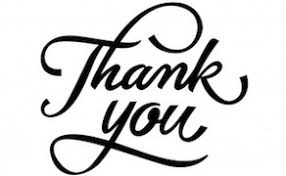